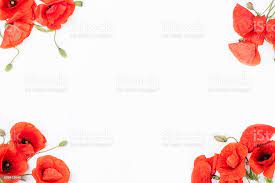 Книжкова виставка: 
“ В  книжковій  пам'яті миттєвості  війни ”
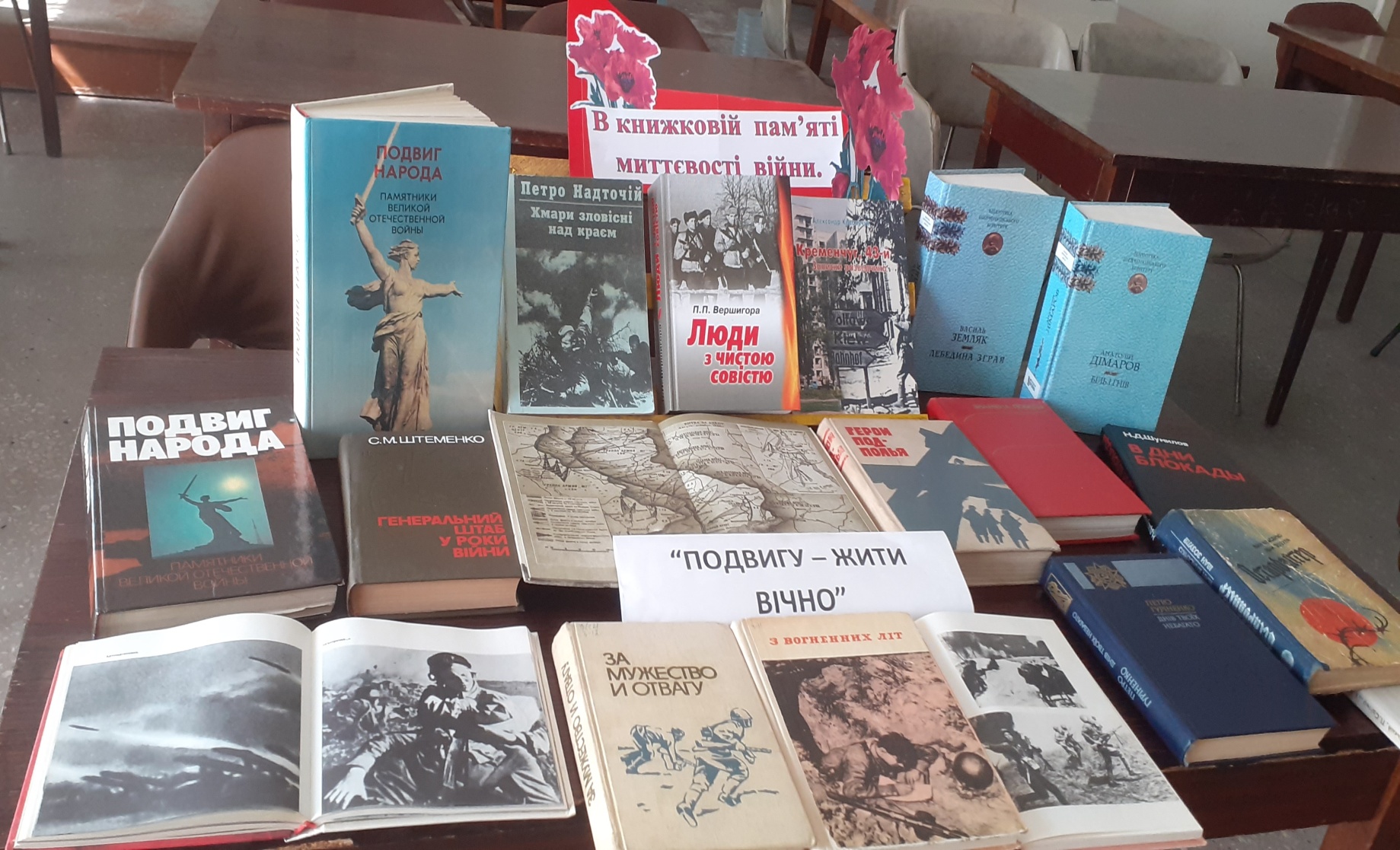